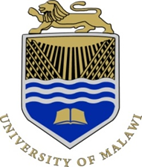 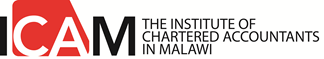 Towards a common economic growth agenda: linking the synergies   Presented at the 2019 Institute of Chartered Accountants in Malawi Annual Lake Conference, Mangochi, 19th – 21st September 2019
Betchani H. M. Tchereni (PhD)Executive Dean: School of Economic and Management SciencesMalawi University of Business and Applied Sciences
The whys of Economic Growth…
Reducing unemployment
Broadening the tax base
Improving the debt to GDP ratio
Ultimately improving living standars by reducing poverty levels
Social ills such as teenage pregnancies, divorce rates (problem??), suicides etc also tend to be lower in higher income environments
Approaches…
Classicals
Keynesians
Monetarists 
Structuralists
Rostow’s thoughts…
Trend wise…, growth has generally been on a downward trend…
…, and the next slide Programme Director is coming directly from the Reserve Bank governor…., I am grateful to this analysis more so that it is coming from the central bank itself….
Growth highly volatile with 7 years of Recessions and 3 years of peaksAll recessions explained by weather and peaks by rebounds
Less volatility since 2004 and the period is associated with good market based macroeconomic stability and sustainable debt thresholds
Throughout 55 yrs of independence, output has generally been trending downward sloping dragged down by weather as intensity and frequency is weighing heavily on the economy
There is need for a renewed norm-upward trending
6
Malawi’s per capita income has stagnated compared to other countries
In 1964, a South Korean was 5 times richer than a Malawian!
In 2018, a South Korean is 60 times richer than a Malawian!
In 1964, an American was 82 times richer than a Malawian while in 2018 he is 121 times richer!
7
Structure of the economy: Agriculture drives growth
Implications
Volatility in GDP growth due to vulnerable to adverse weather
Large Wholesale and retail contributing to pressure on the exchange rate
Manufacturing is distant third
Services: Tourism, entertainment, administrative, accommodation and food services
8
Agriculture being the main contributor….
Carefully used…….

Old adage defining madness…., may be it can be applied collectively here….?
Which sector is the finance industry financing?
Is it that the finances are used the wrong way? One explanation is that banks are profiteering on consumption lending mainly from imported goods and services.
Freedom to kill the economy….?
In countries where people are serious with economic growth, behaviours like the ones we saw the past few weeks can even be classified as treasonous, or murder…..
When there is no growth today, may be no job to someone in grade 1 in primary school now…, myopic actions behind the so called rule of law must not be tolerated….
Thank you